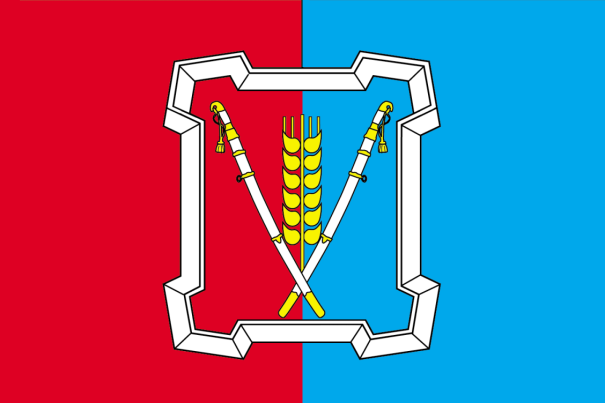 Решение «О внесении изменений в решение совета Курского муниципального района Ставропольского края 
от 08 декабря 2016 г. № 312 «О бюджете Курского муниципального района Ставропольского края на 2017 год и плановый период 2018 и 2019 годов» от 8 июня 2017 года № 367
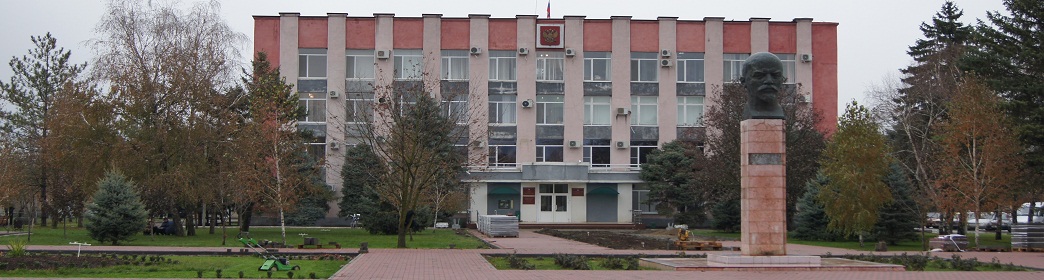 1. На основании Закона Ставропольского края от 8 декабря 2016 года № 121-кз «О бюджете Ставропольского края на 2017 год и плановый период 2018 и 2019 годов», письма комитета Ставропольского края по делам национальностей и казачества от 17 апреля 2017 года № 17-04/734 «О предоставлении субсидий», уведомлений, поступивших от министерства труда и социальной защиты Ставропольского края:
увеличены бюджетные ассигнования на следующие мероприятия:
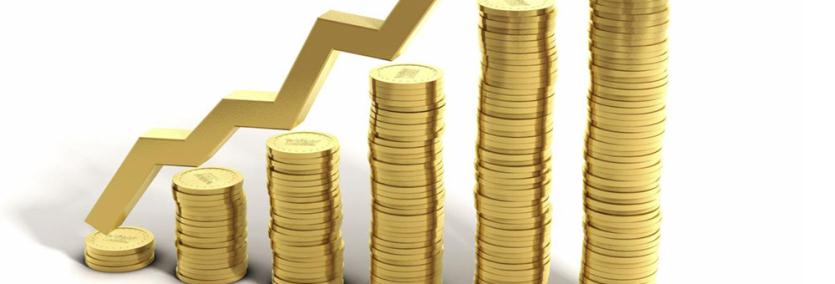 создание условий для обеспечения безопасности граждан в местах массового пребывания людей на территории муниципальных образований – 90,00 тыс. руб.
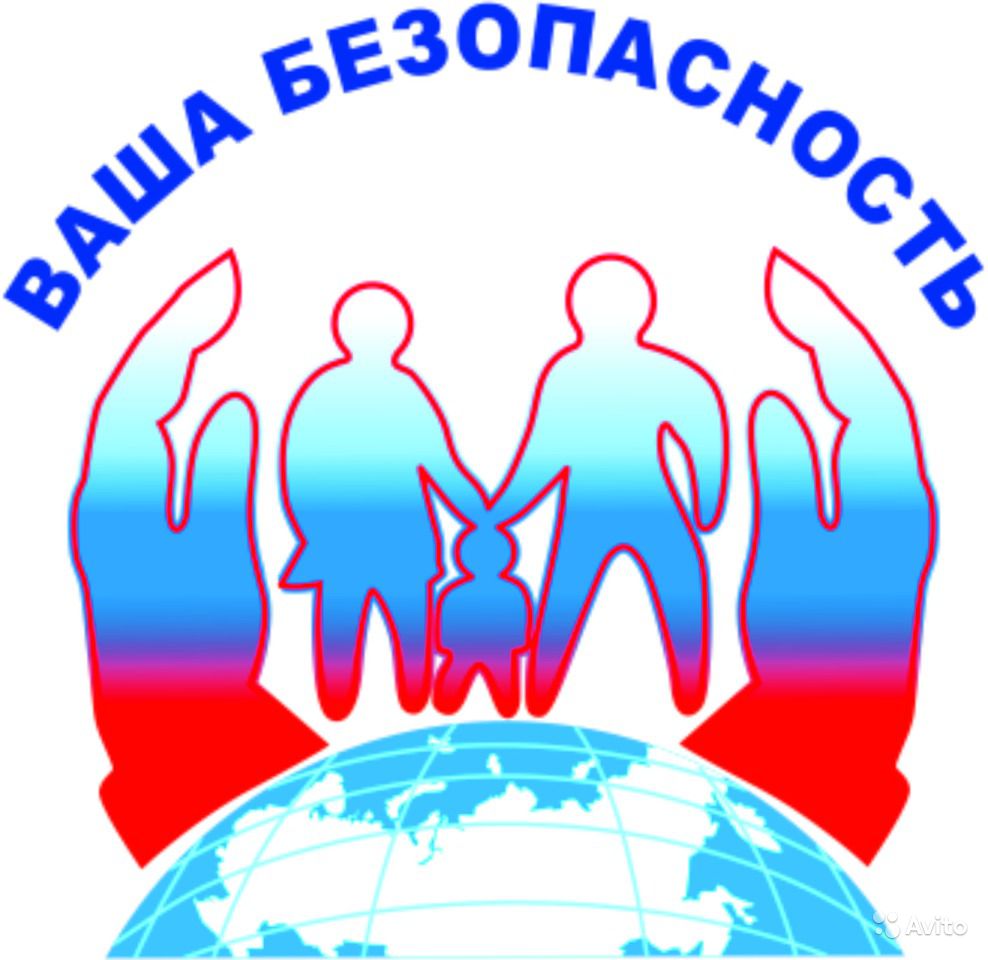 предоставление государственной социальной помощи малоимущим семьям, малоимущим одиноко проживающим гражданам – 20,88 тыс. руб.
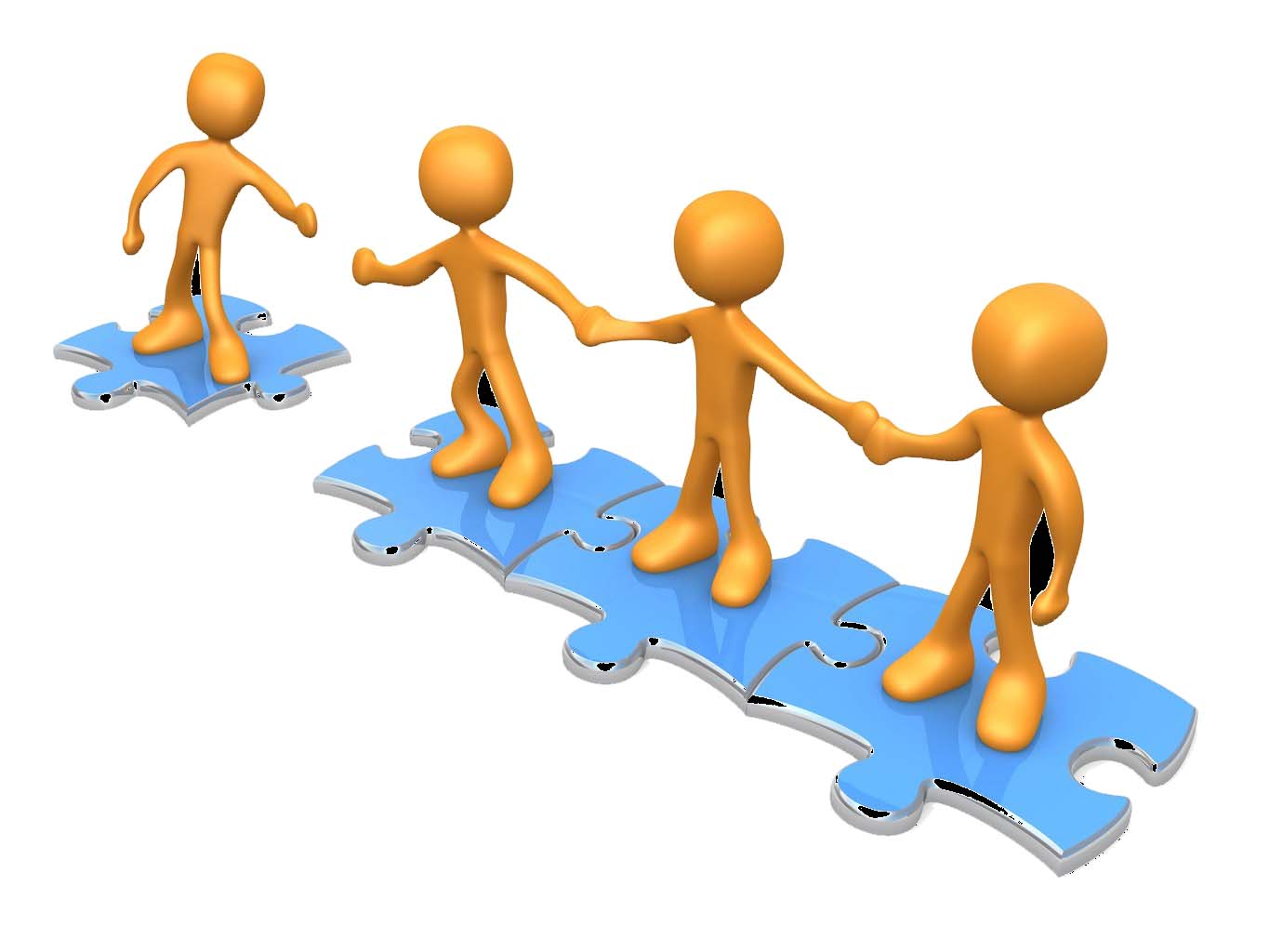 выплату единовременного пособия на погребение – 11,13 тыс. руб.
2. Учтены передвижки бюджетных средств по разделам, согласно поданным письмам главных распорядителей средств бюджета
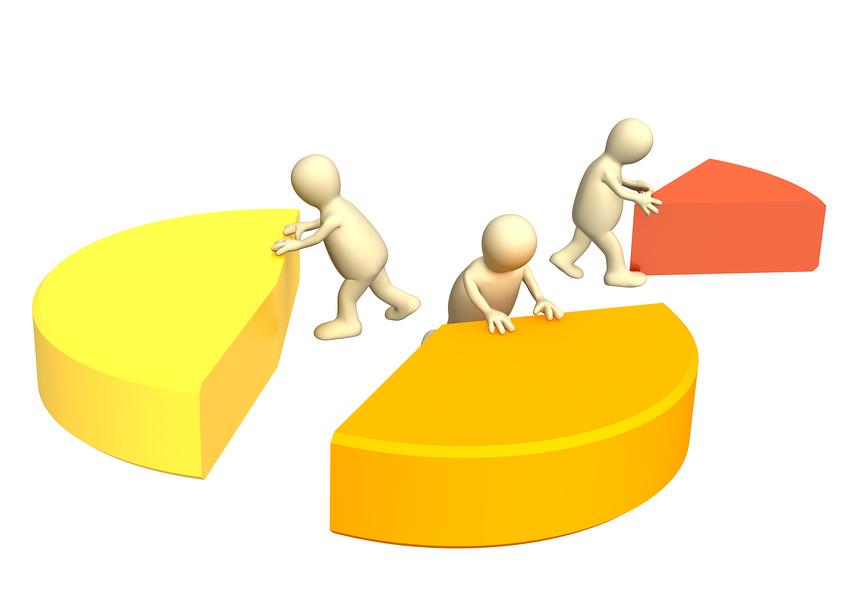 Согласно фактически поступивших доходов от оказания платных услуг и компенсации затрат государства в бюджет Курского муниципального района Ставропольского края, отделу образования администрации Курского муниципального района Ставропольского края увеличены бюджетные ассигнования на 50,00 тыс. руб. (доходы от предпринимательской деятельности).
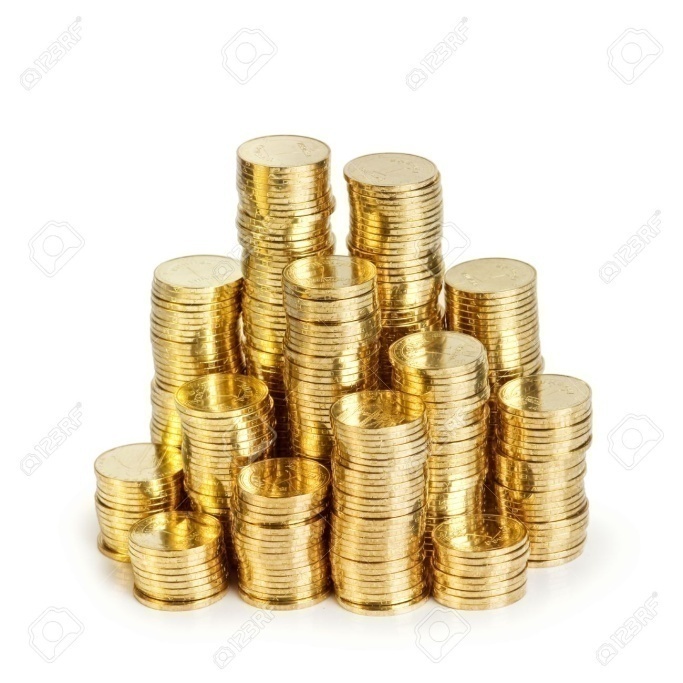 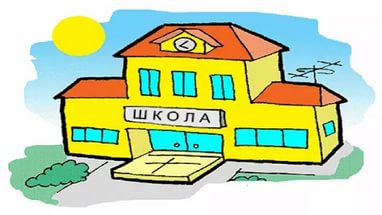 50,00 тыс.руб.
ОСНОВНЫЕ ХАРАКТЕРИСТИКИ БЮДЖЕТА:
утвержденный бюджет на 24 мая 2017
с учетом 
 принятых изменений
отклонение
1 166 126,34
тыс. руб.
154,88 тыс. руб.
1 166 281,22
тыс. руб.
Доходная часть бюджета
1 188 700,23
тыс. руб.
172,01 тыс. руб.
1 188 872,24
тыс. руб.
Расходная часть бюджета
Источники финансирования дефицита бюджета
22 573,89
тыс. руб.
17,13
тыс. руб.*
22 591,02
тыс. руб.
*За счет возврата остатков и субсидий прошлых лет (Управление труда и социальной защиты населения администрации Курского муниципального района Ставропольского края)